Localizing SDG indicators and building national capacity to measure violence, crime, access to justice, and corruption
Angela Me Chief Research and Trend Analysis Branch
UNODC
Localizing SDG indicators
At national and regional level, the principle of ‘leave no one behind’ should be given priority, as it is at this level that minority groups, vulnerable communities can be ‘given a name’ (i.e. clearly identified) and the monitoring of SDG targets among them become fully meaningful.
The process of establishing national and regional framework is absolutely key and, similarly to what was done at global level, a clear distinction should be maintained between the policy process (deciding on the ‘what’) and the technical one (deciding on the ‘how’)
Criteria to localize indicators
Trade off between relevance, feasibility, cost decided in partnership
An alternative and under-utilized source at local level: emergency rooms
Did health services report the asaults to the Police Department?
Ministry of Health. Data base of injuries with violence in Mexico “The health in numbers”. Total of records between 2010 -2014.
Value of Emergency Rooms data
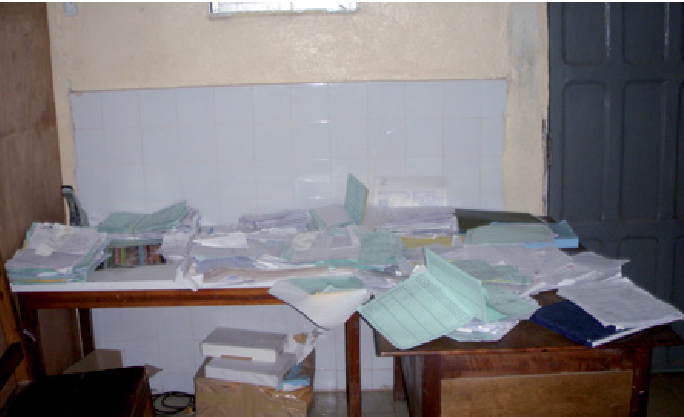 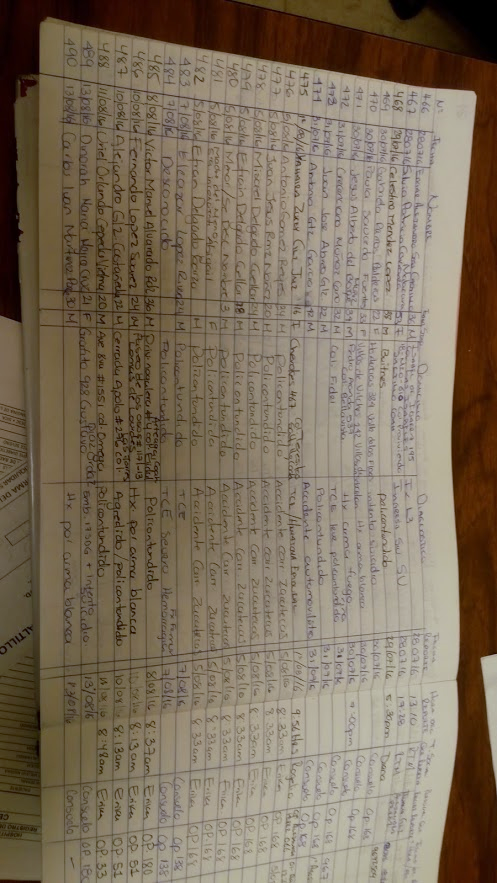 16.2.1 Proportion of children aged 1-17 years who experienced any physical punishment and/or psychological aggression by caregivers in the past month
Proxy
Percentage of children aged 12-17 whose parents or tutors have…
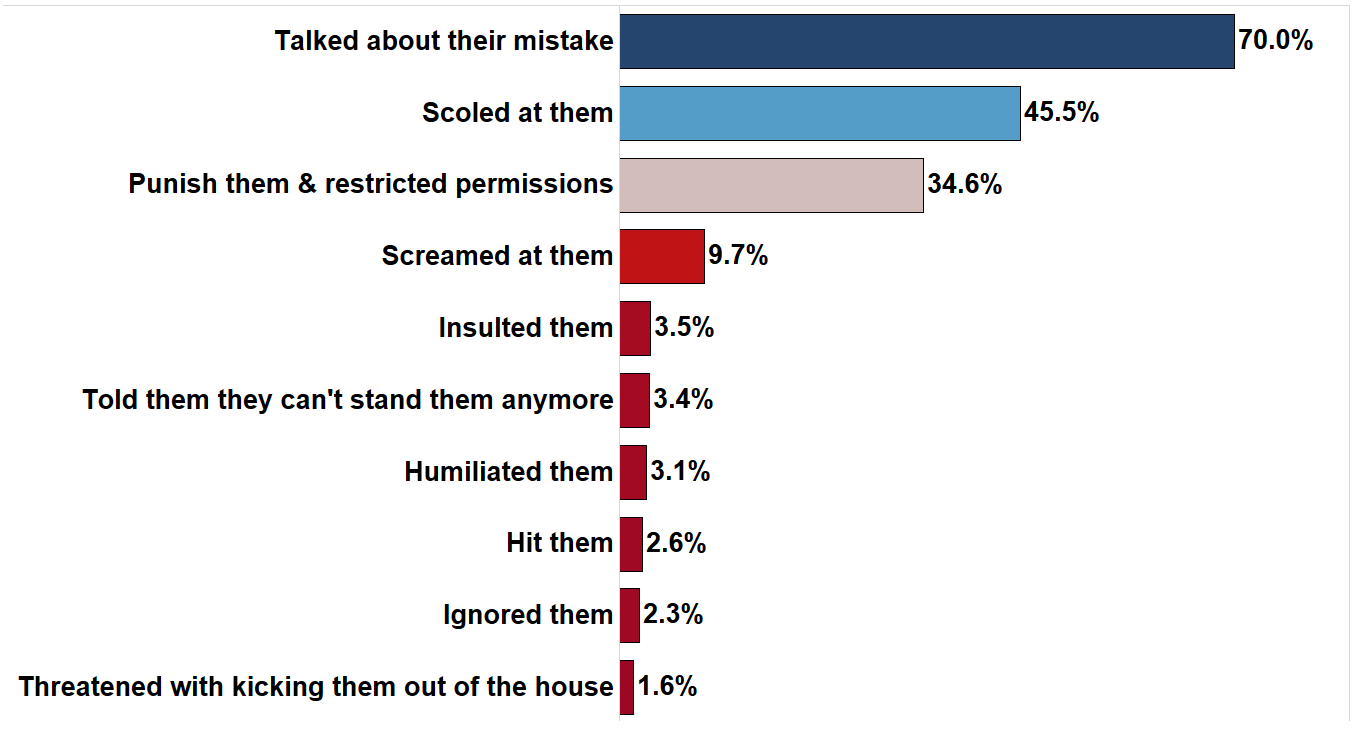 16.5%
INEGI. National Survey on Social Cohesion & Crime Prevention (ECOPRED) 2014
16.2.3 Proportion of young women and men aged 18-29 years who experienced sexual violence by age 18
Men
Women
Proxy
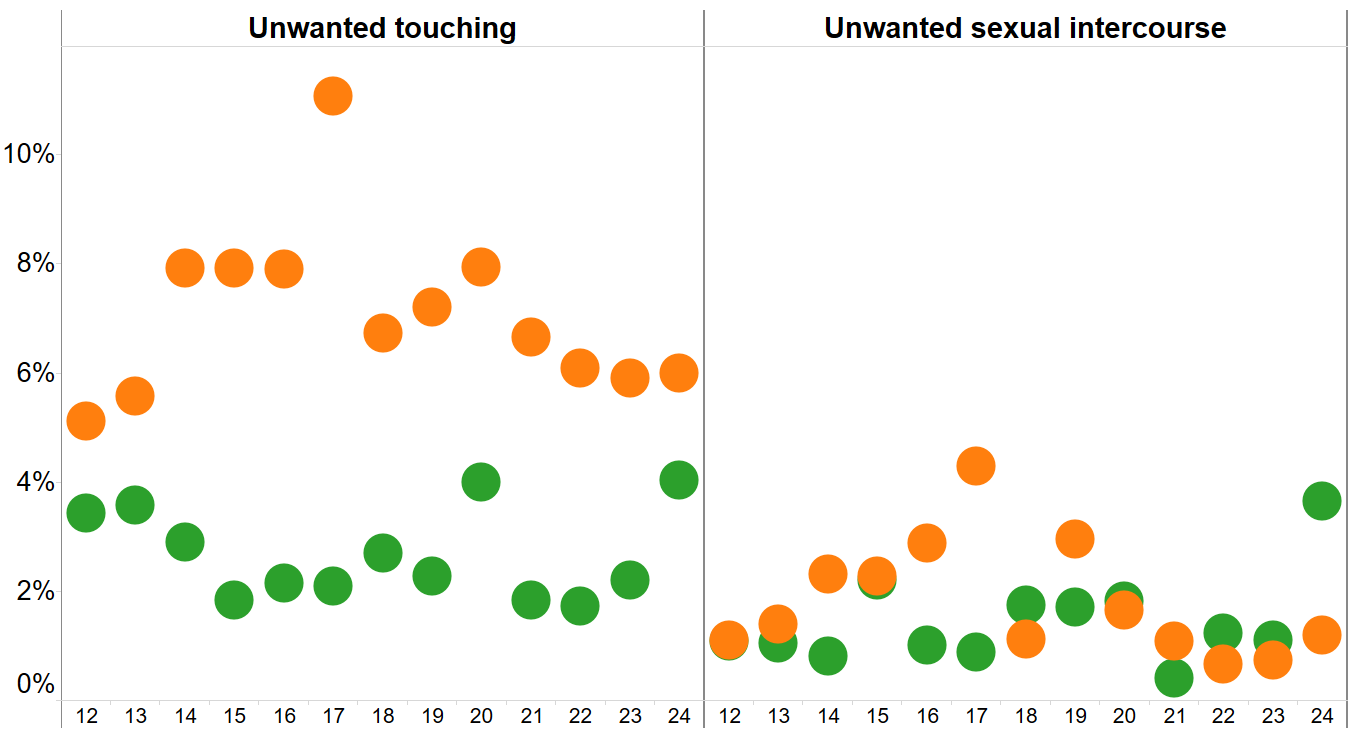 Age
INEGI. National Survey on Social Cohesion & Crime Prevention (ECOPRED) 2014
Pillars of capacity building
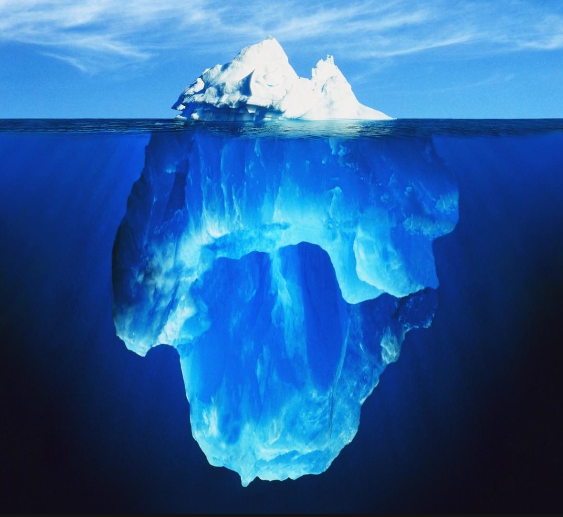 Administrative data
Surveys
Regional capacity building
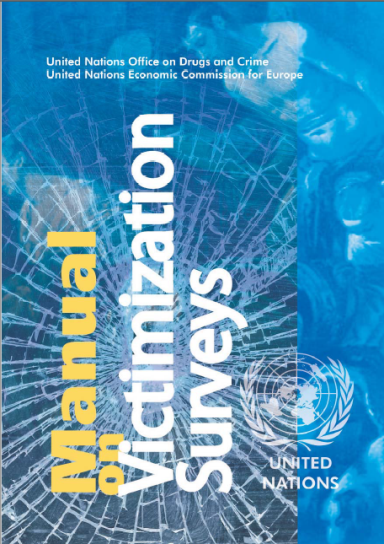 Regional victimization and corruption survey module (SaSha)

E-training module (English and Spanish)
Administrative records
Regional training on the ICCS

Africa champions which successful implement the classification 

Bi-annual international conference
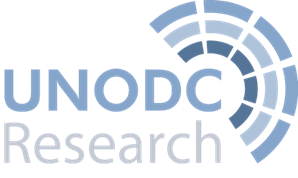 Thank you for your attention